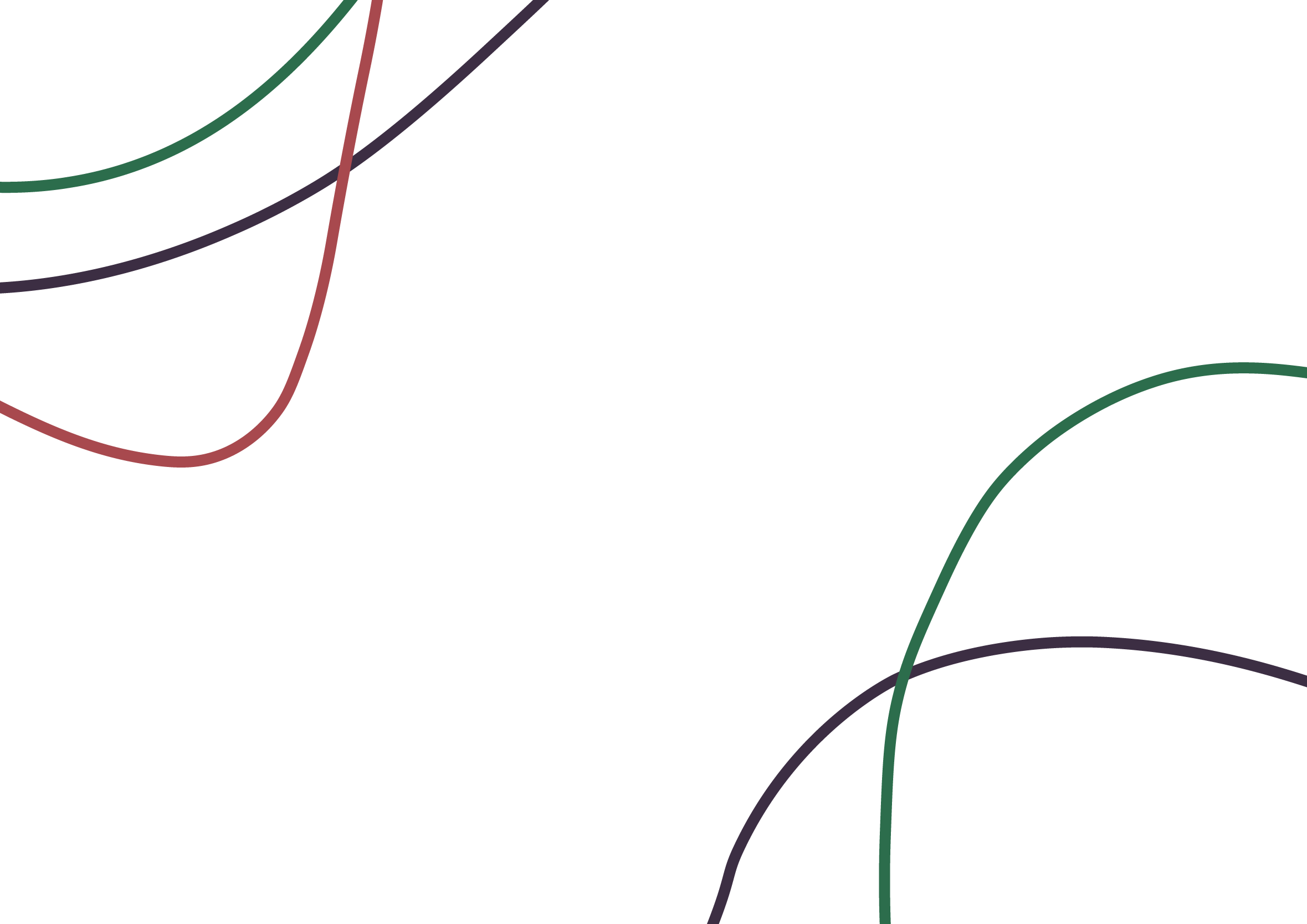 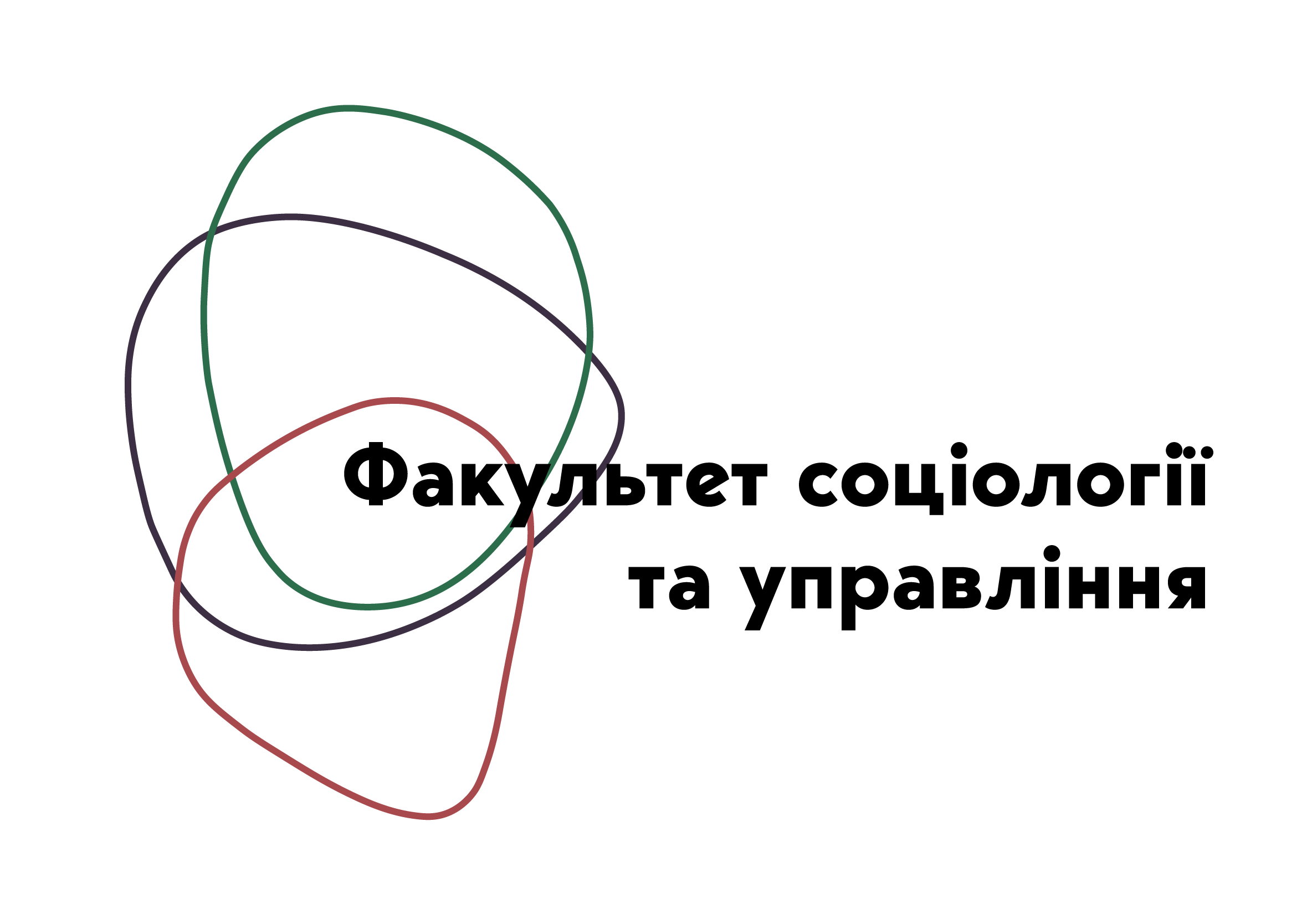 Соціологічний аналіз документівЛекція 1.Вступ до курсу «Соціологічний аналіз документів»
Розробник курсу: к.соц.н., 
доцент кафедри соціології
Пилипенко Яна Сергіївна
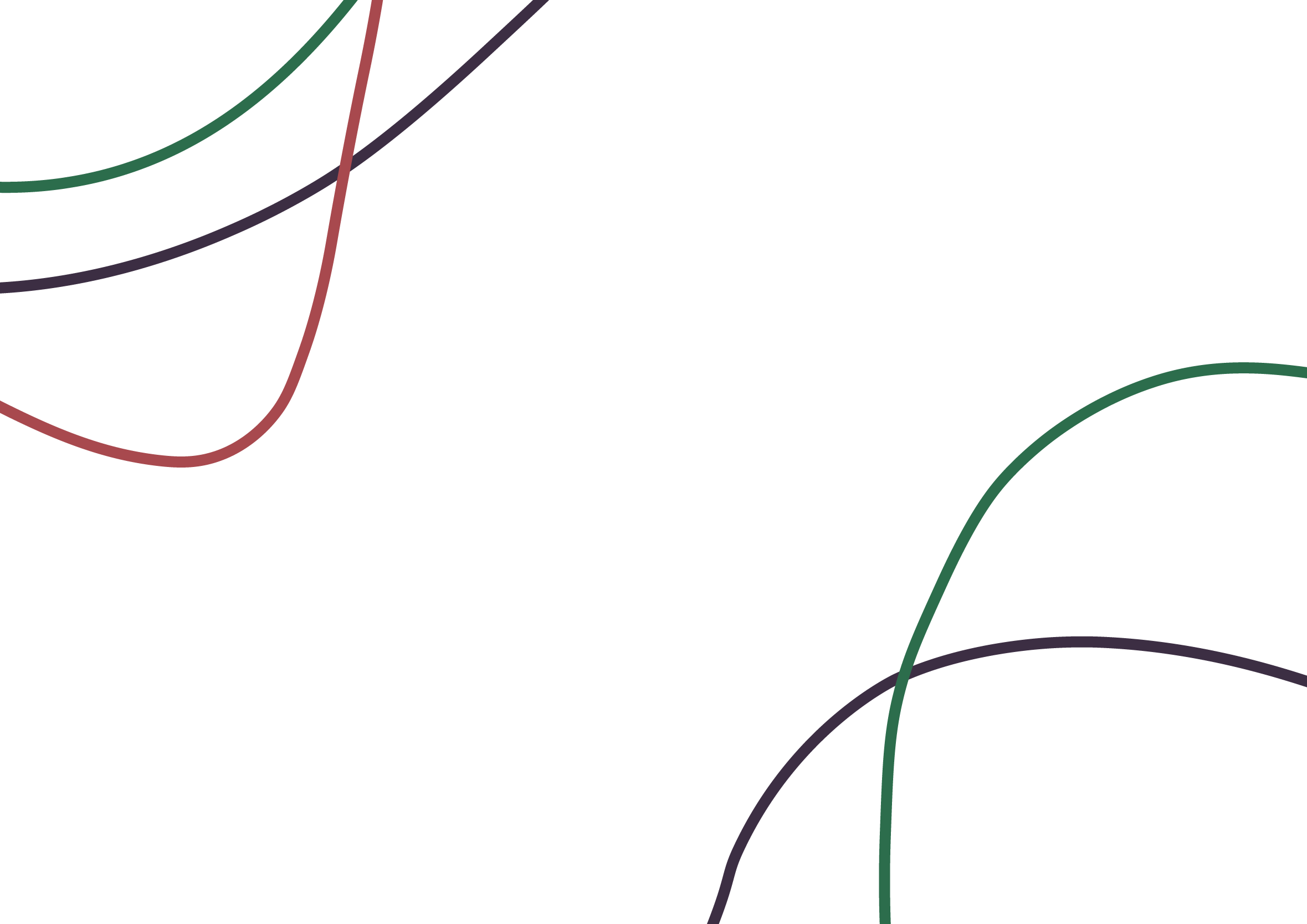 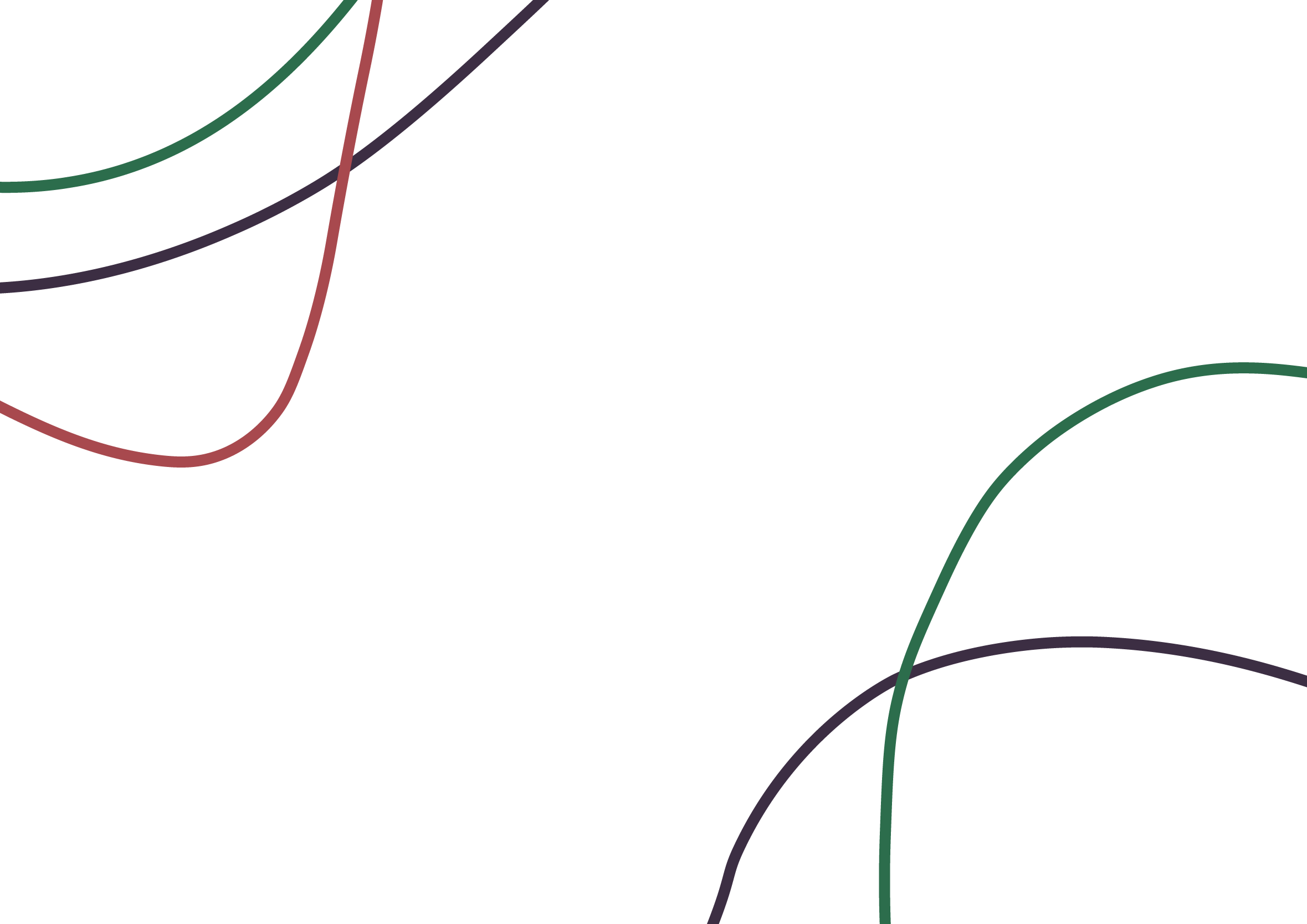 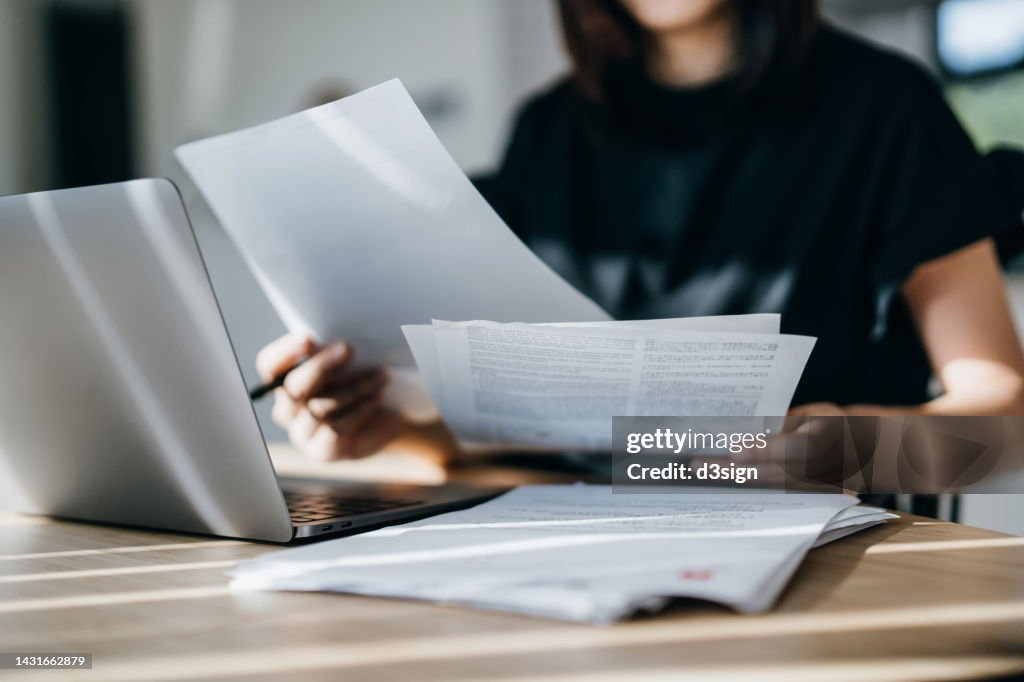 «Як на вашу думку визначається поняття «документ» в соціології ?"
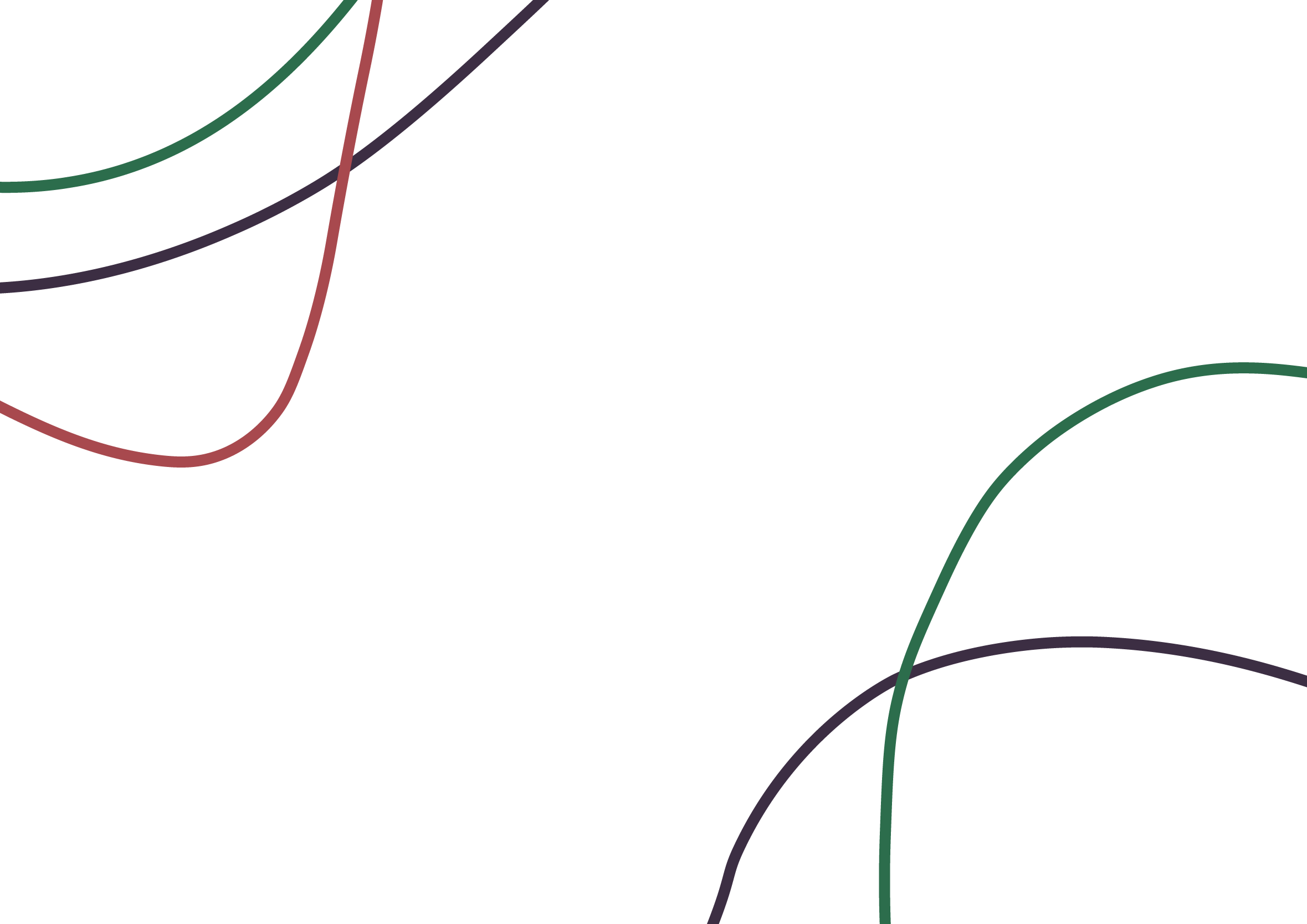 Документ – це засіб закріплення встановленим способом за допомогою спеціального носія інформації про факти, явища, процеси об’єктивної реальності та розумової діяльності людини. Документ – це матеріальний носій інформації, який містить певні дані, що можуть бути використані для соціологічного аналізу.
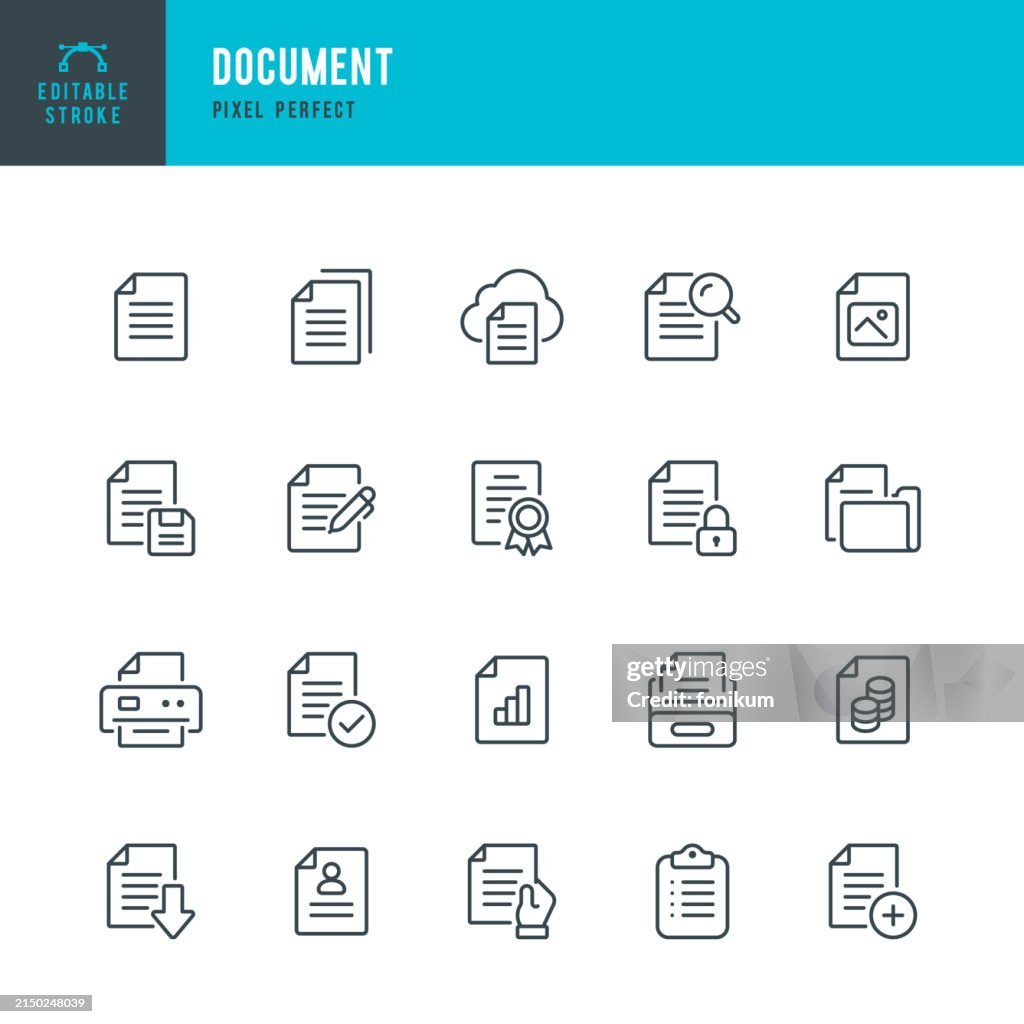 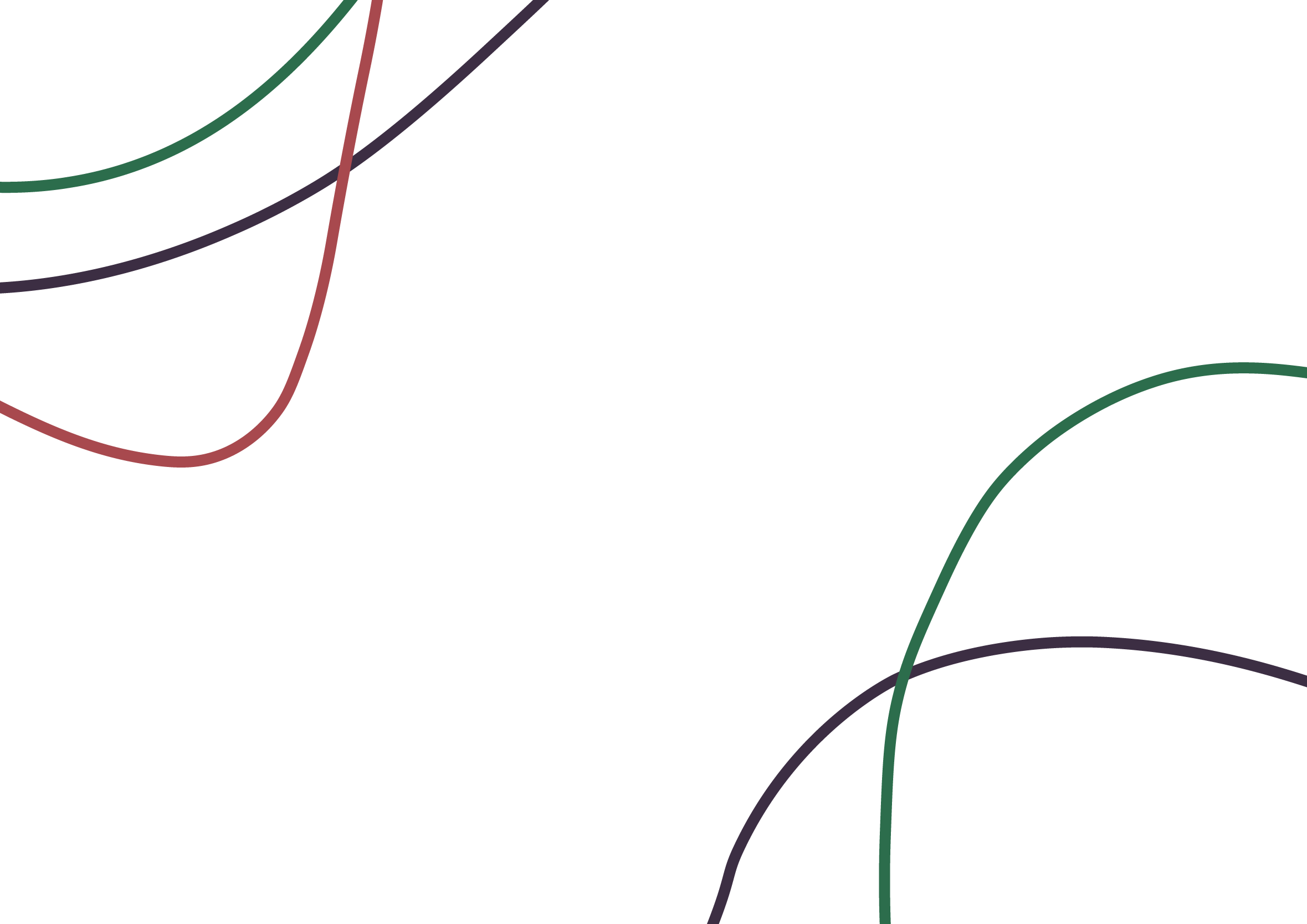 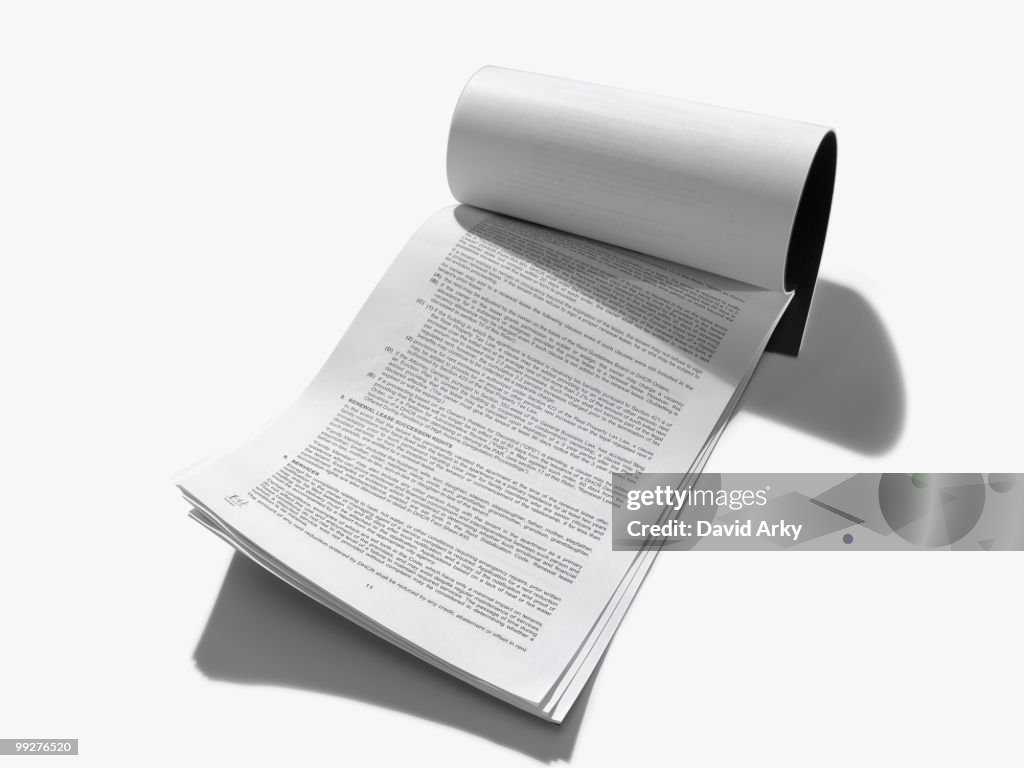 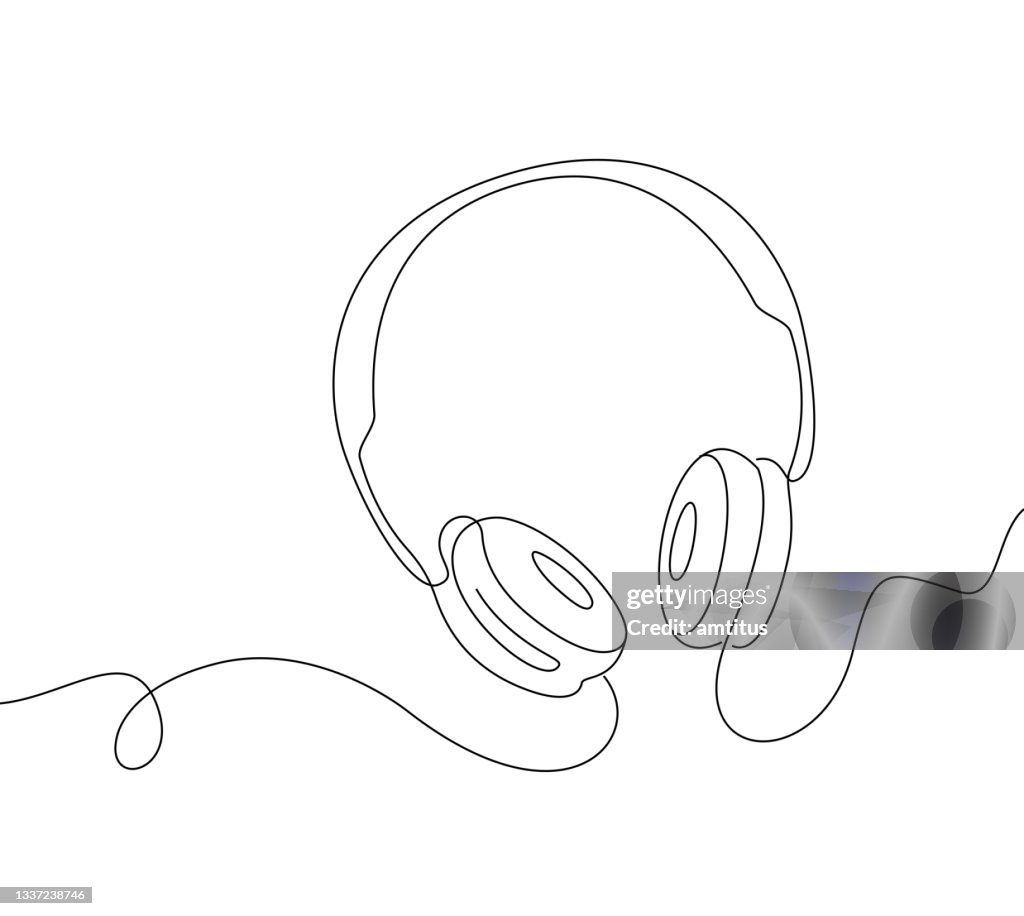 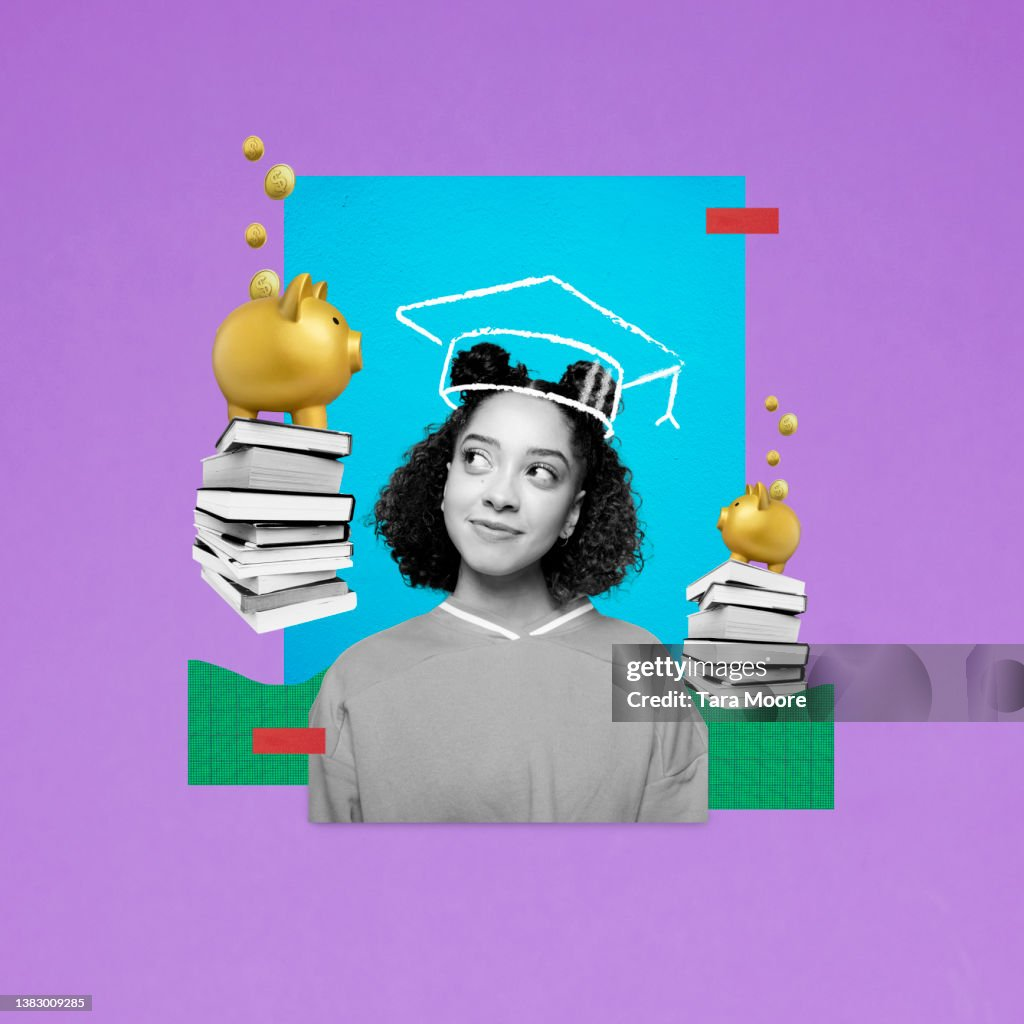 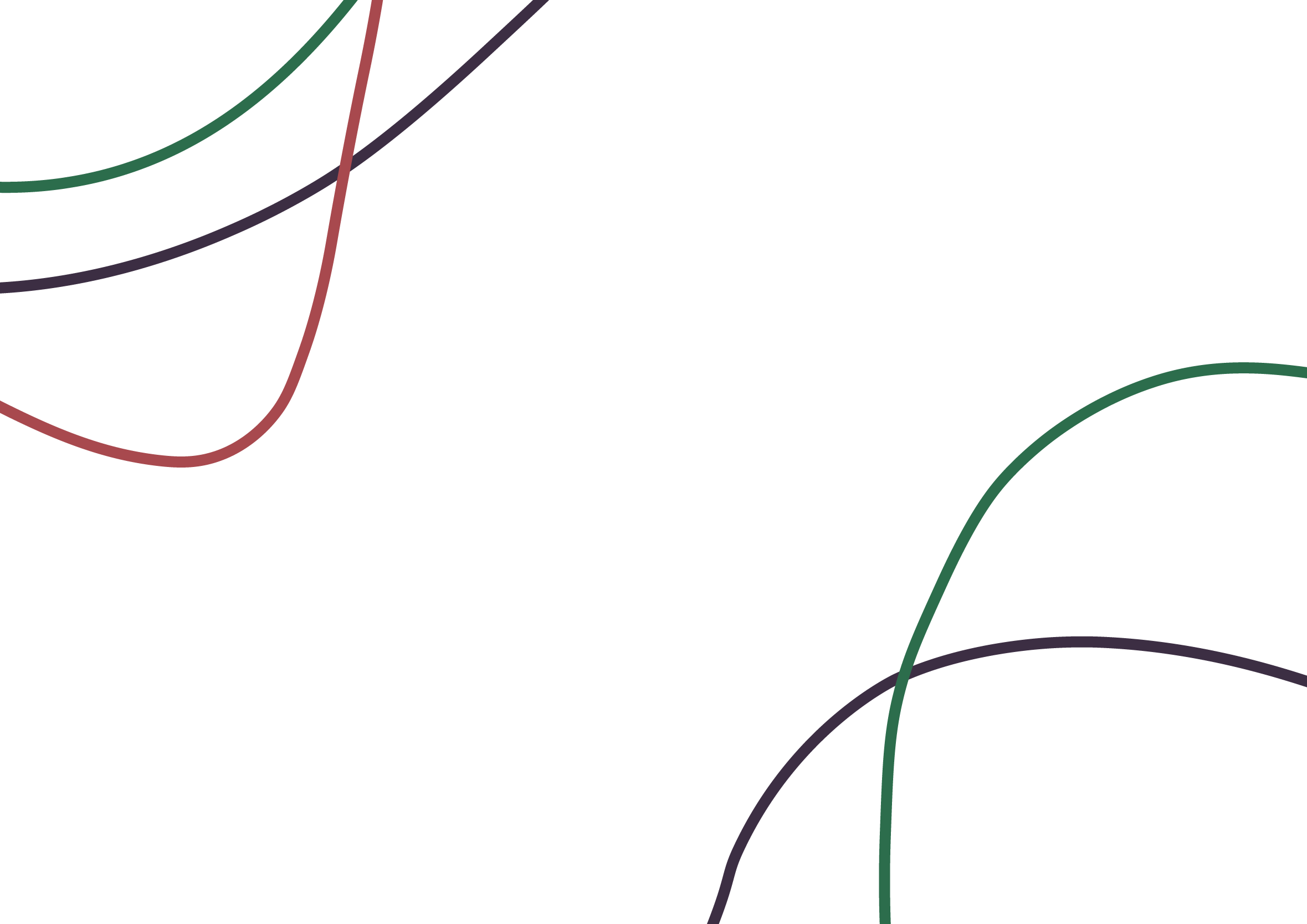 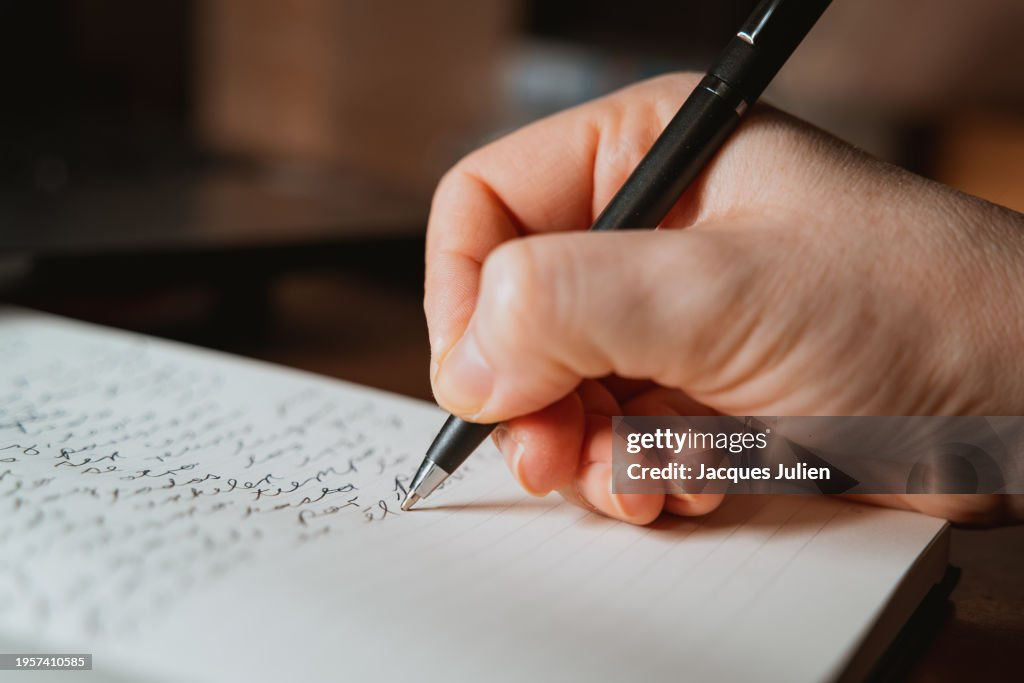 Соціологи у своїх дослідженнях використовують різноманітні документи – державні та урядові акти, статистичні збірники і матеріали переписів, відомчу документацію, художні твори і наукові публікації, пресу, листи населення тощо
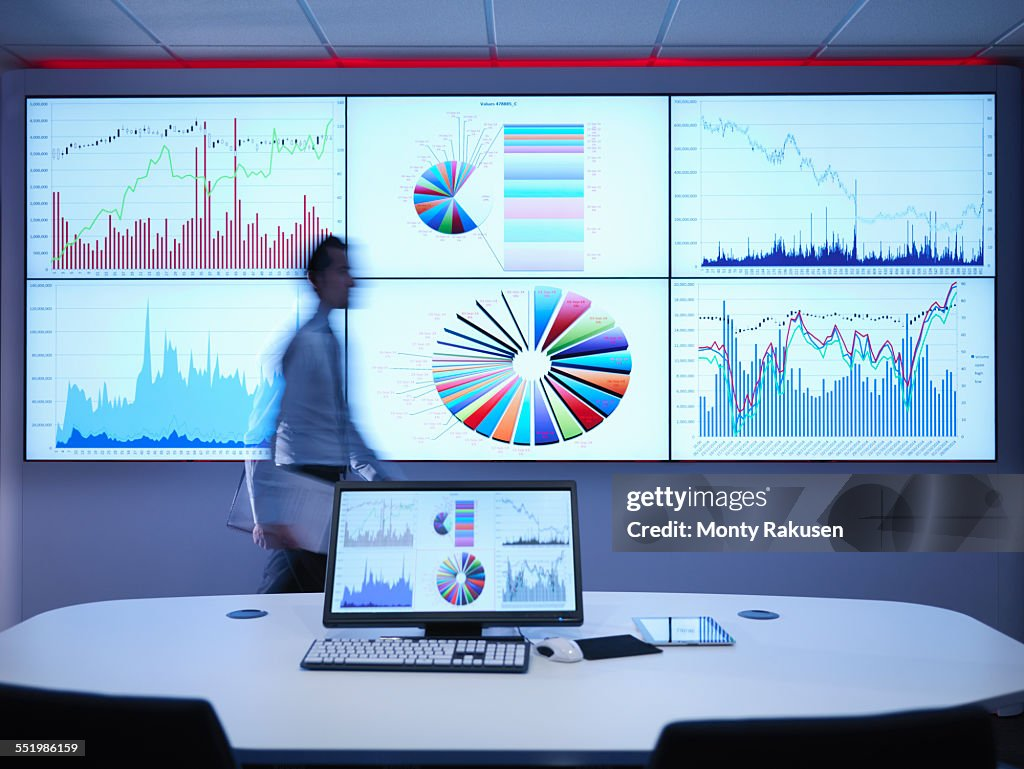 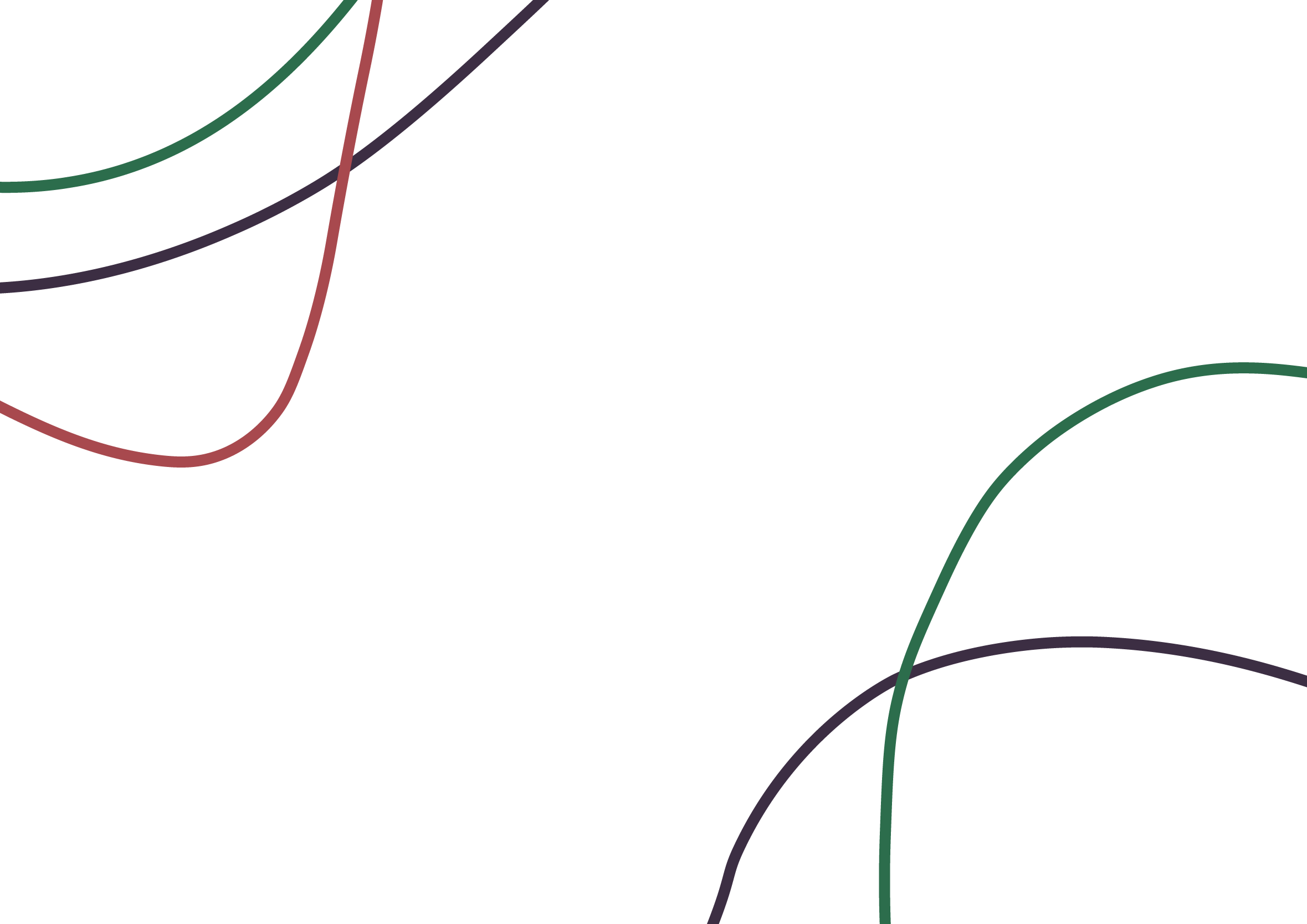 Документ як джерело соціологічної інформації
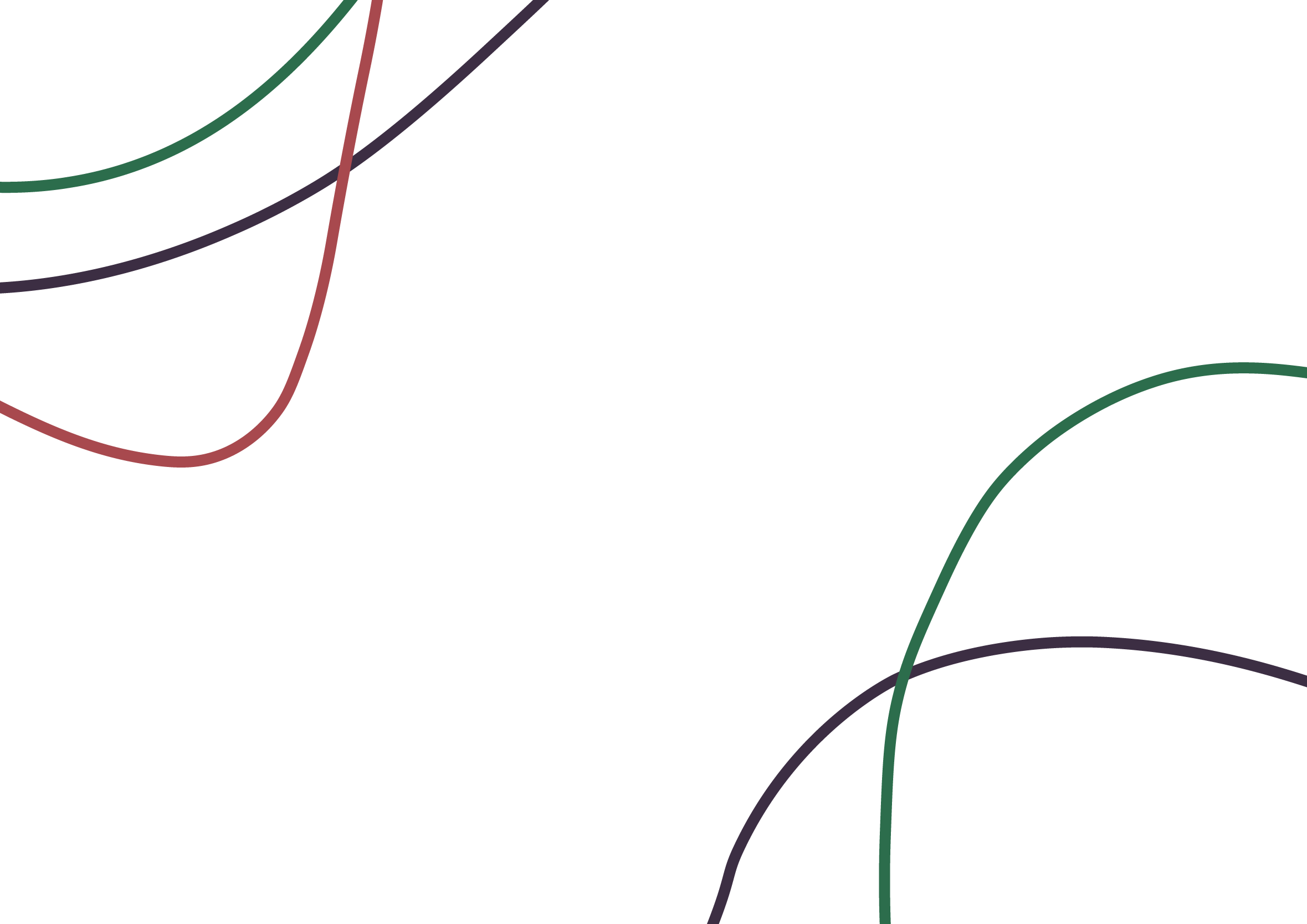 Документи як соціальні артефакти
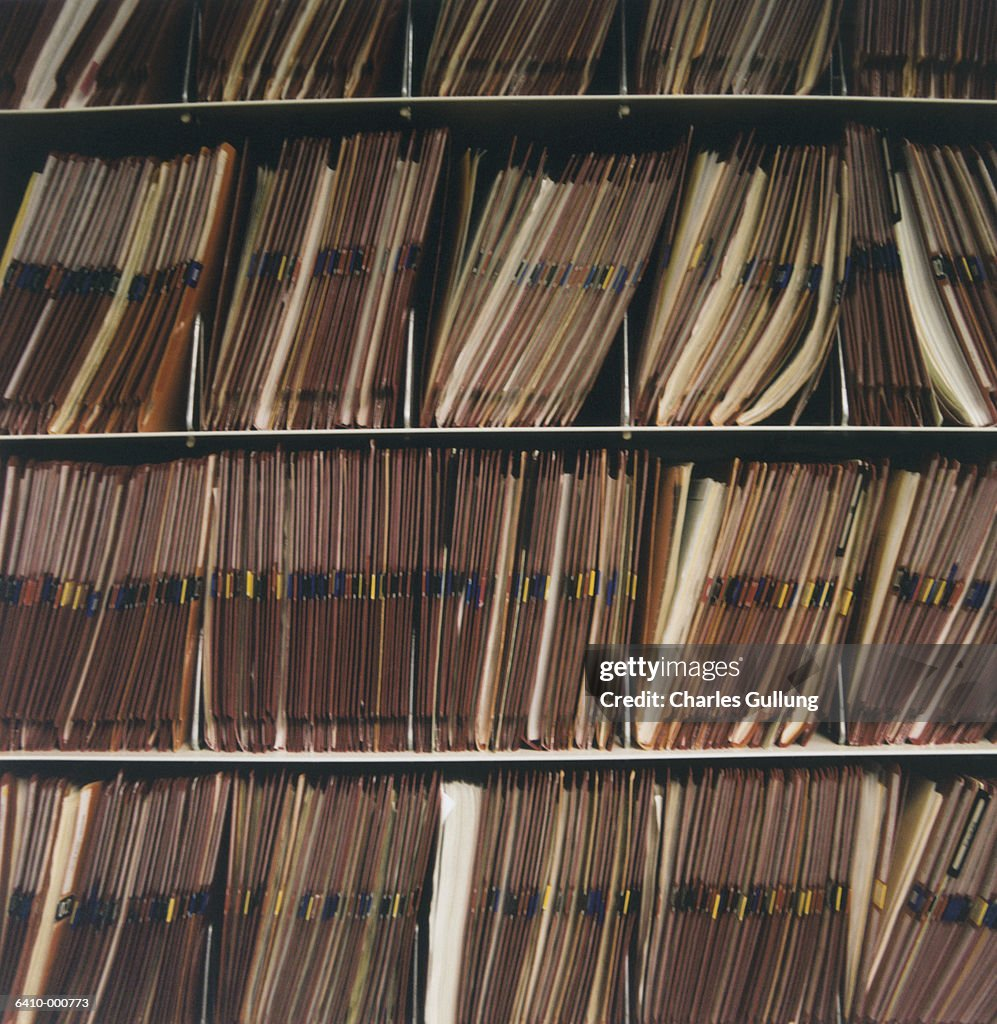 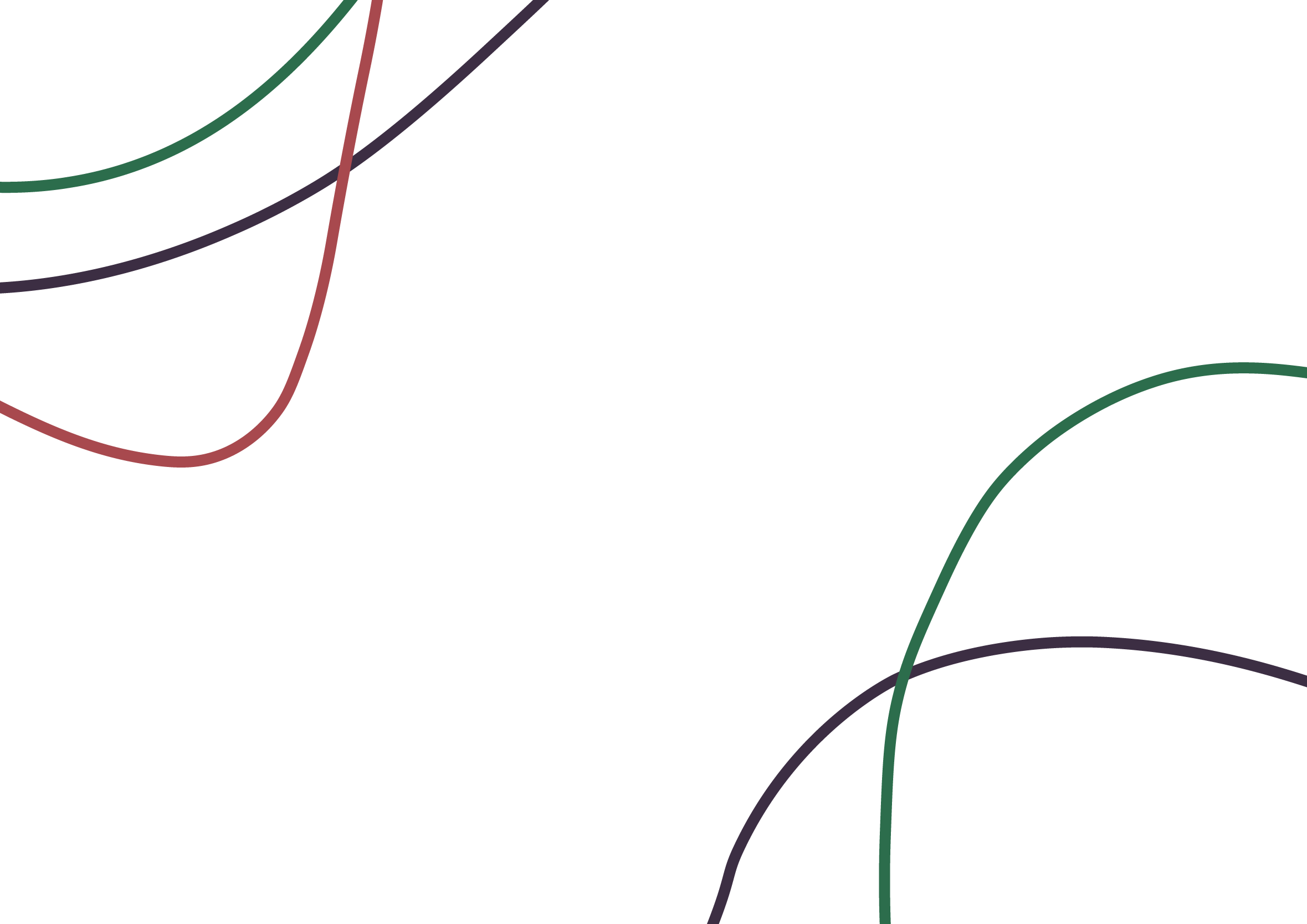 Зміст документа
🔹 Зміст документа відображає інформацію, яку він містить, включаючи текстову, візуальну або іншу семіотичну складову.

Він може передавати офіційну чи неофіційну інформацію, відображати інтереси різних соціальних груп та фіксувати суспільні процеси.
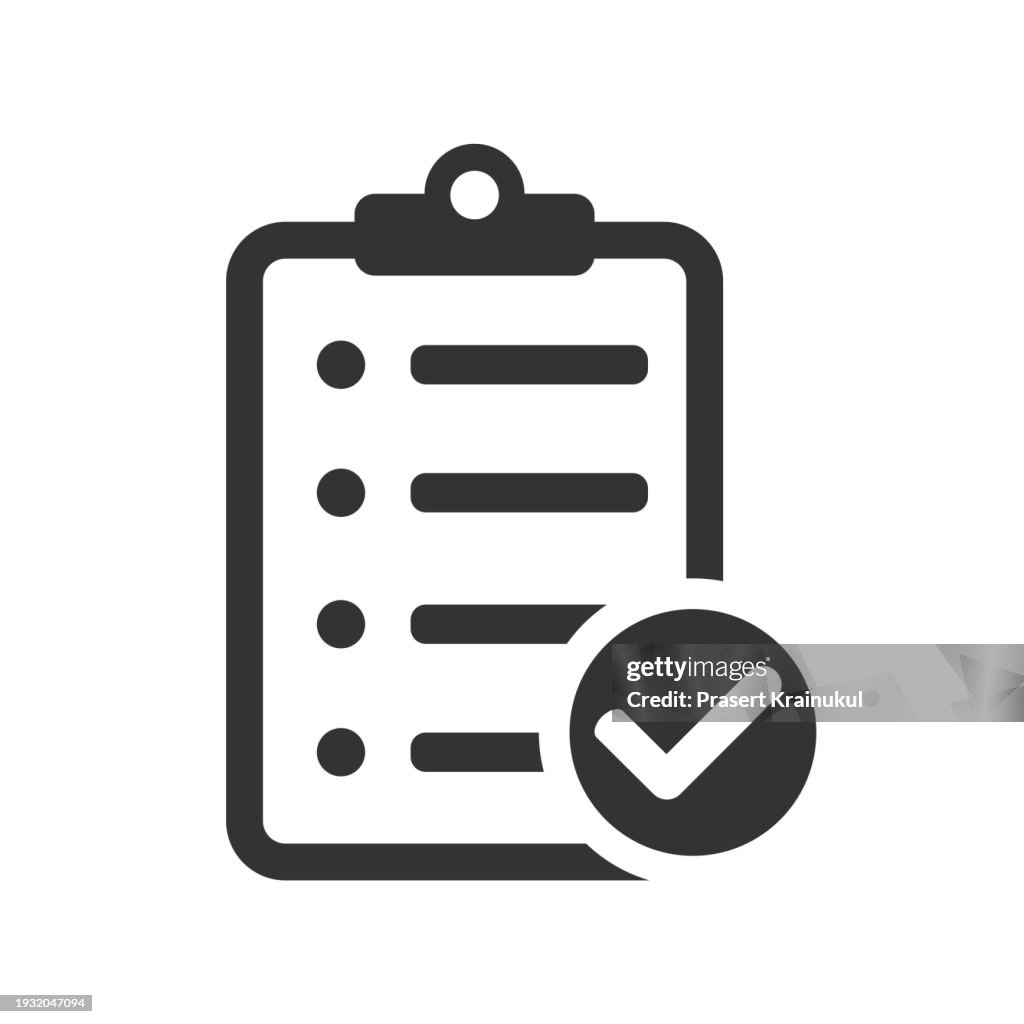 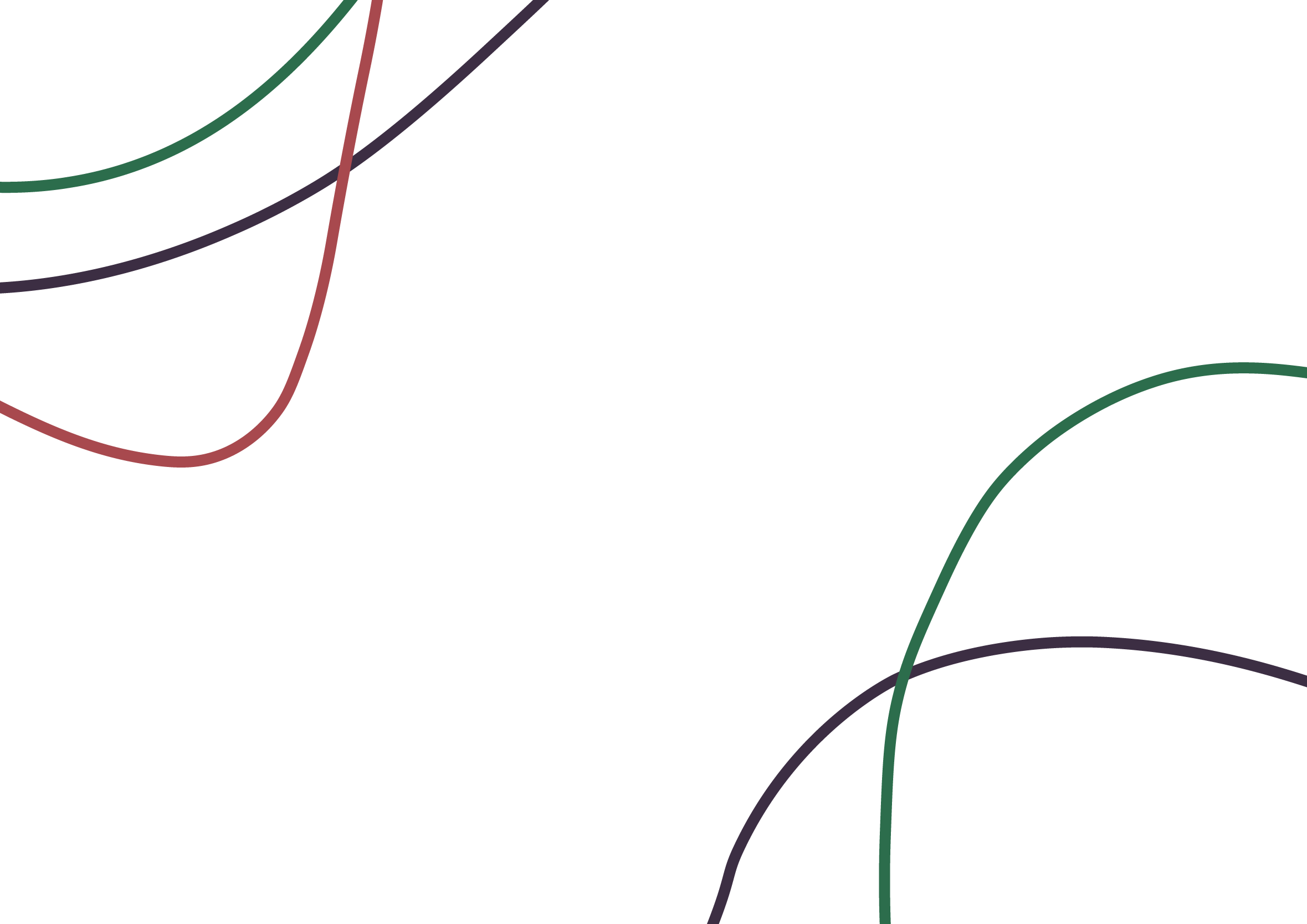 Структура документа
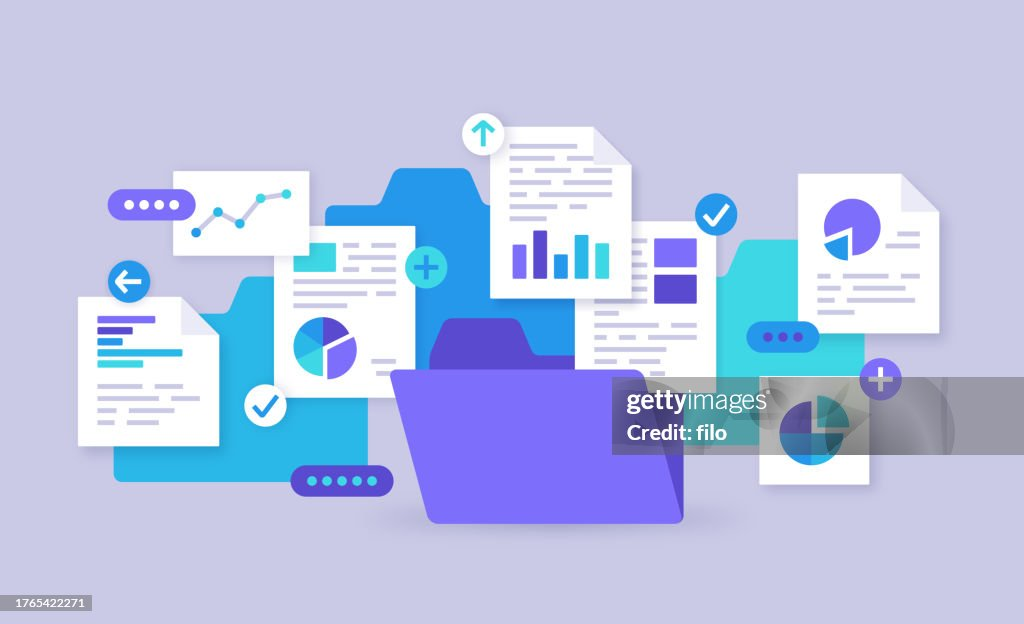 🔹 Структура документа визначає його внутрішню організацію, що може включати формальні елементи (заголовки, підписи, реквізити) та логічний поділ інформації. 

Аналіз структури допомагає зрозуміти, як і для кого створювався документ, а також які соціальні норми та стандарти він відображає.
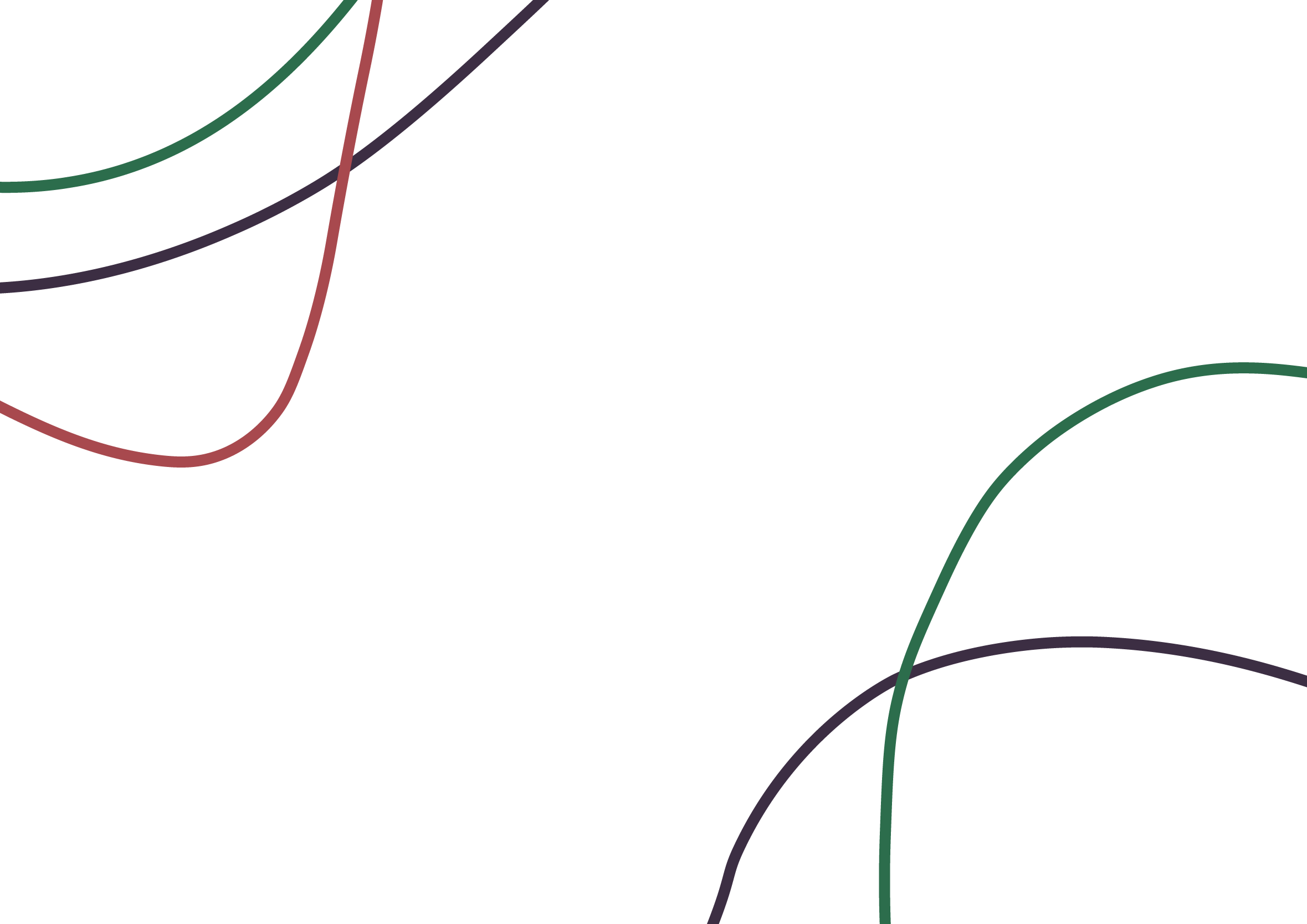 Функції документів
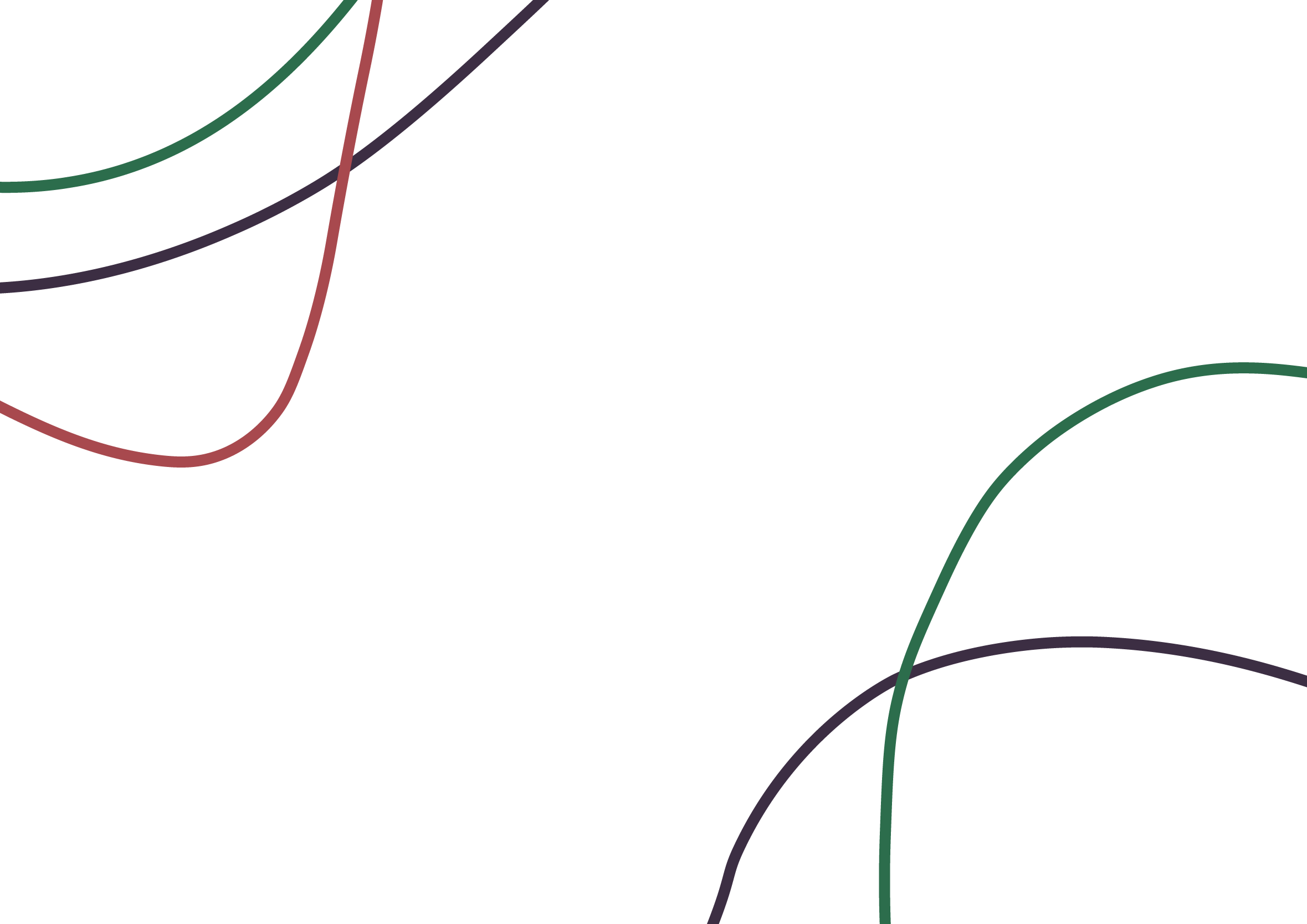 «Як змінюється значення документа в цифрову епоху?"
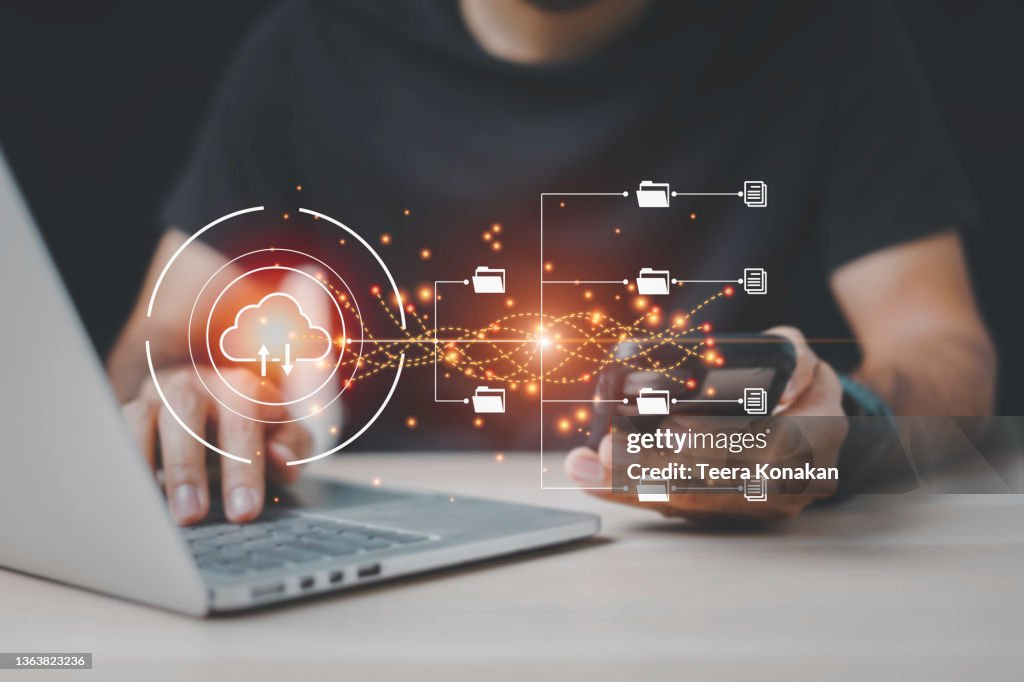 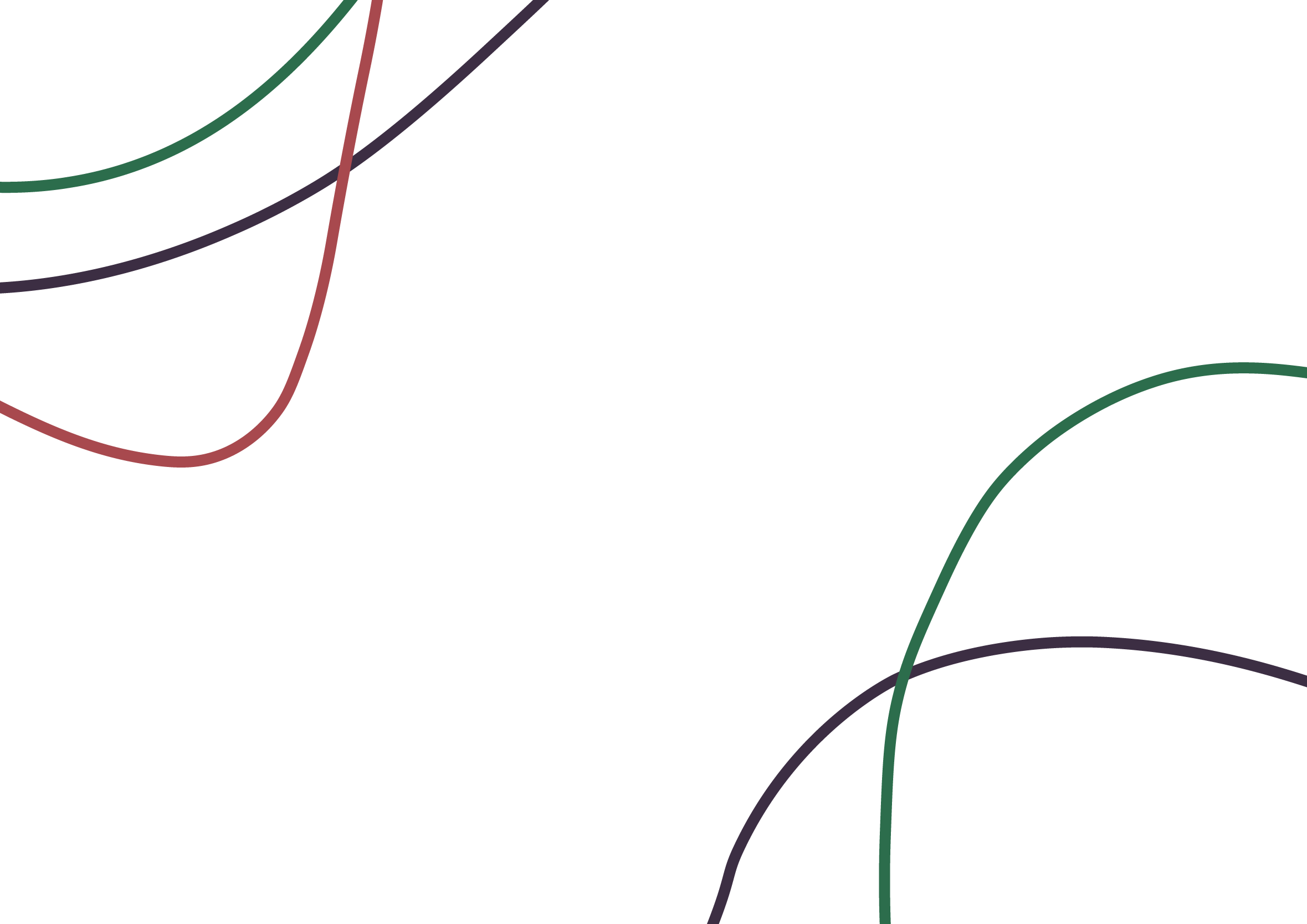 Цифровізація та доступність
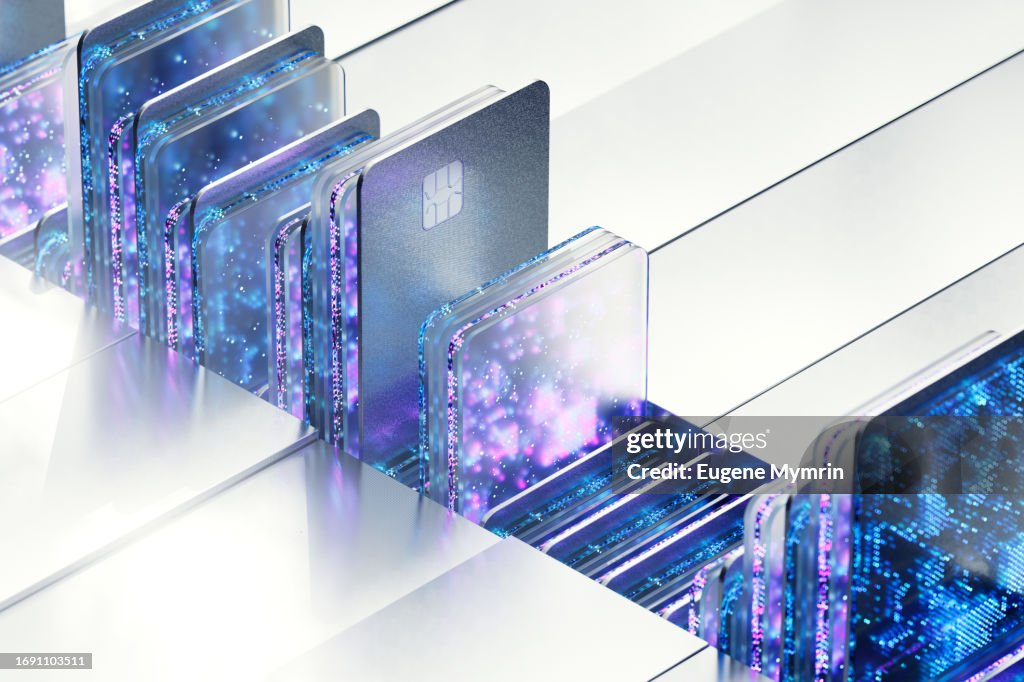 Документи більше не обмежуються паперовими носіями. Вони стали доступними в електронному вигляді, що полегшує їх зберігання, обробку та доступ з будь-якої точки світу.
Швидкість обміну та збереження
Оскільки документи тепер можуть бути відправлені через Інтернет за кілька секунд, це значно прискорює комунікацію та бізнес-процеси. Водночас, можливість зберігати великі обсяги даних без фізичних обмежень відкриває нові горизонти для архівування та доступу.
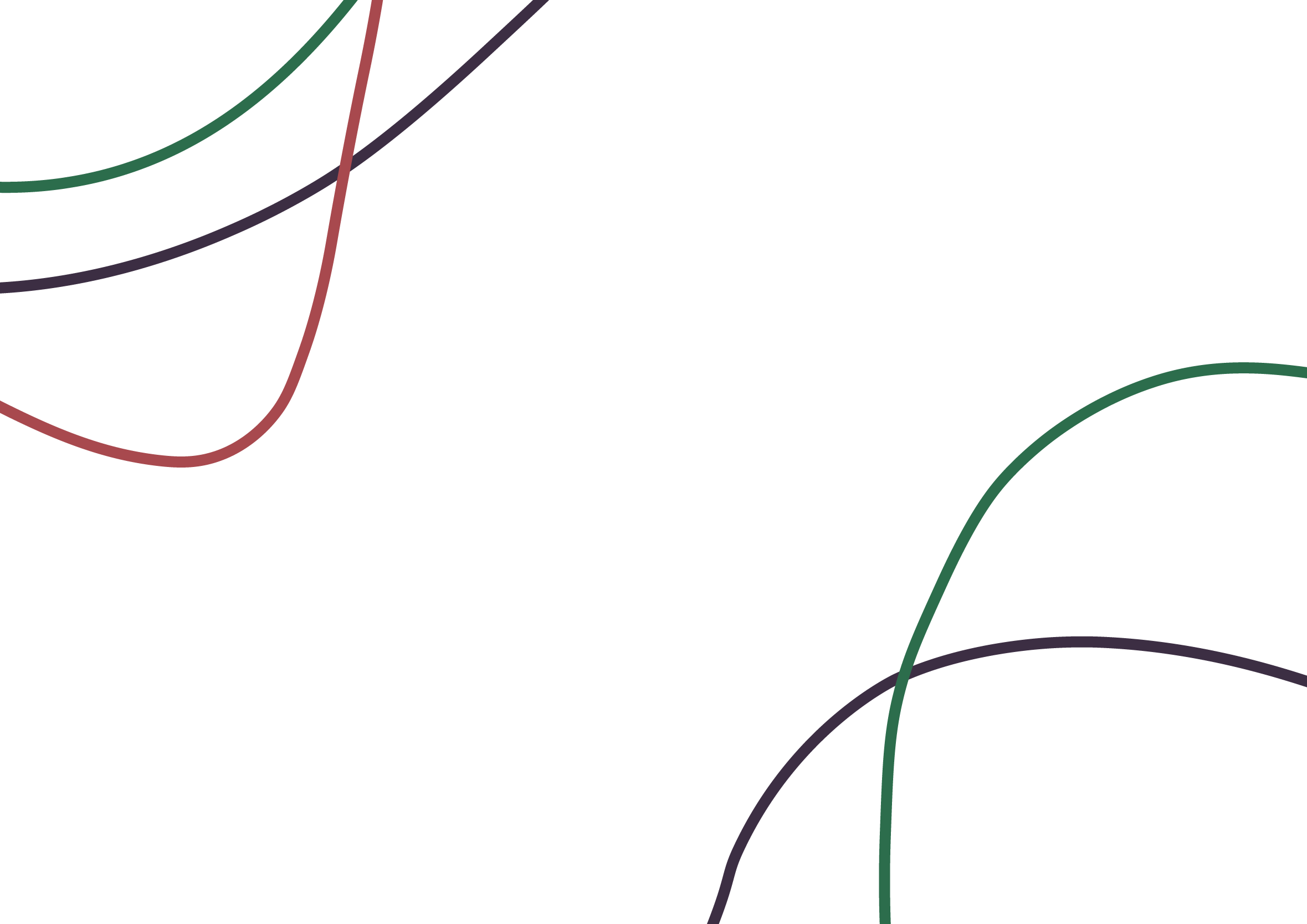 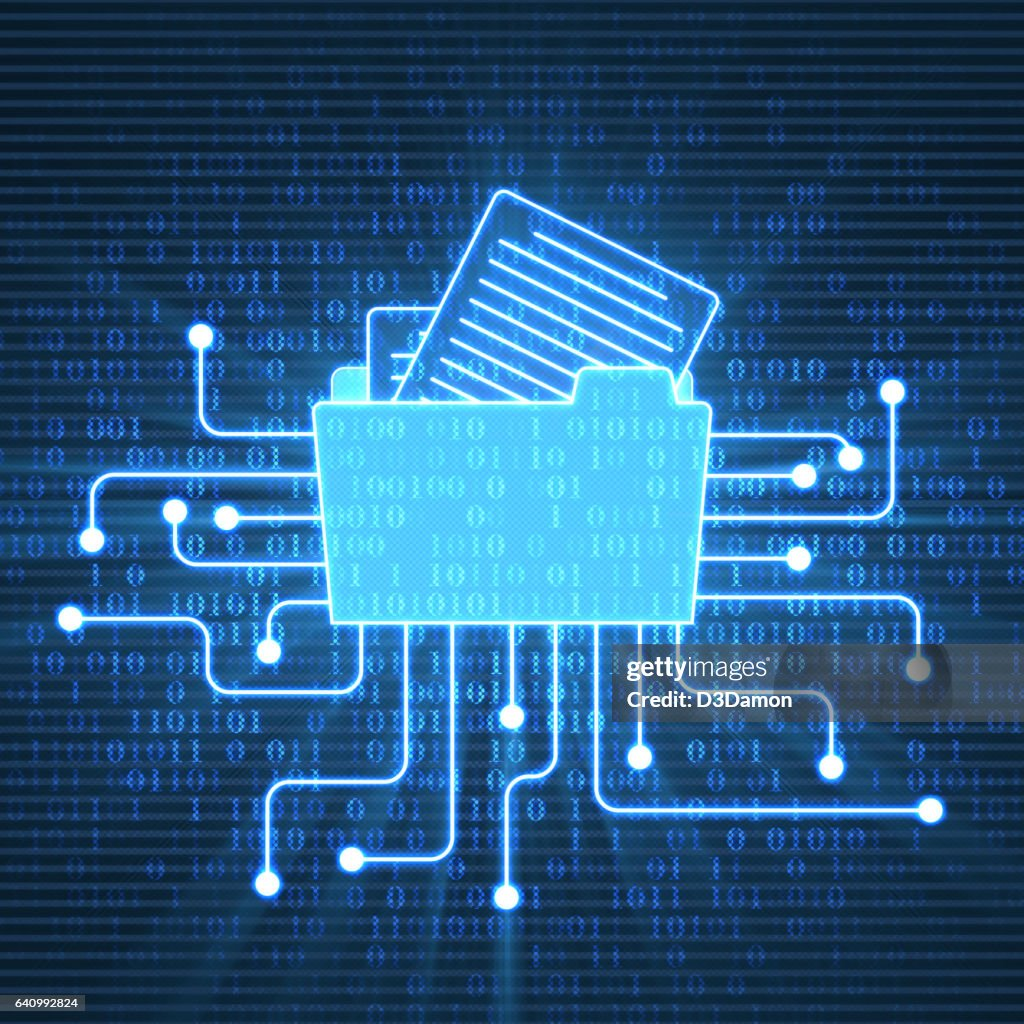 Безпека та захист даних
Цифрові документи потребують нових підходів до забезпечення безпеки — шифрування, цифрові підписи, доступ через паролі або біометрію. Це робить їх більш захищеними, але й створює нові виклики у боротьбі з кіберзагрозами
Спрощення управління та аналізу
За допомогою технологій штучного інтелекту та аналізу даних, документи можна легко систематизувати, шукати потрібну інформацію, робити автоматичні витяги, що значно зменшує час на обробку.
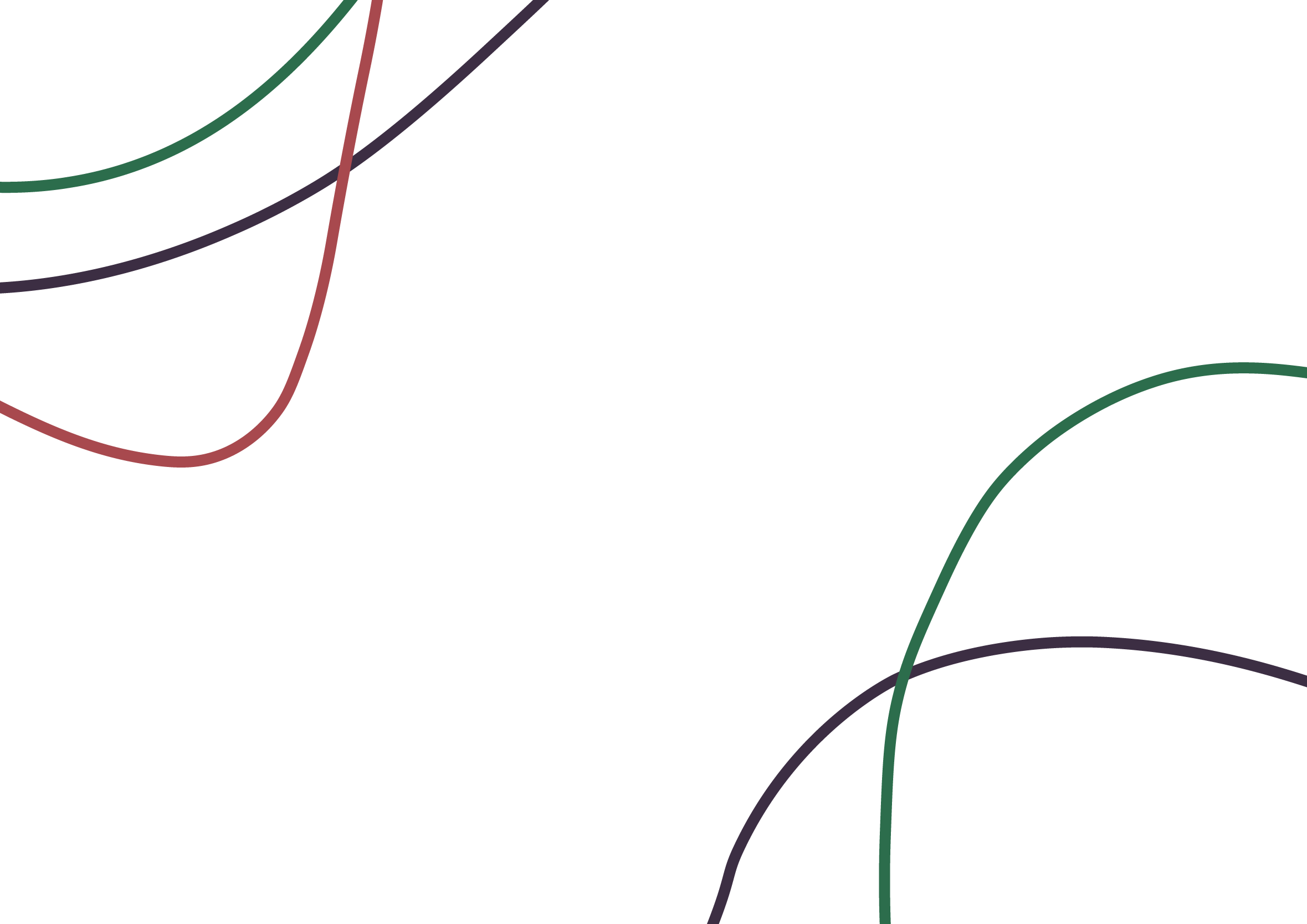 Екологічний аспект
Зменшення потреби в паперових документах допомагає скоротити витрати на ресурси та зменшує екологічний слід.
Глобалізація та інтеграція
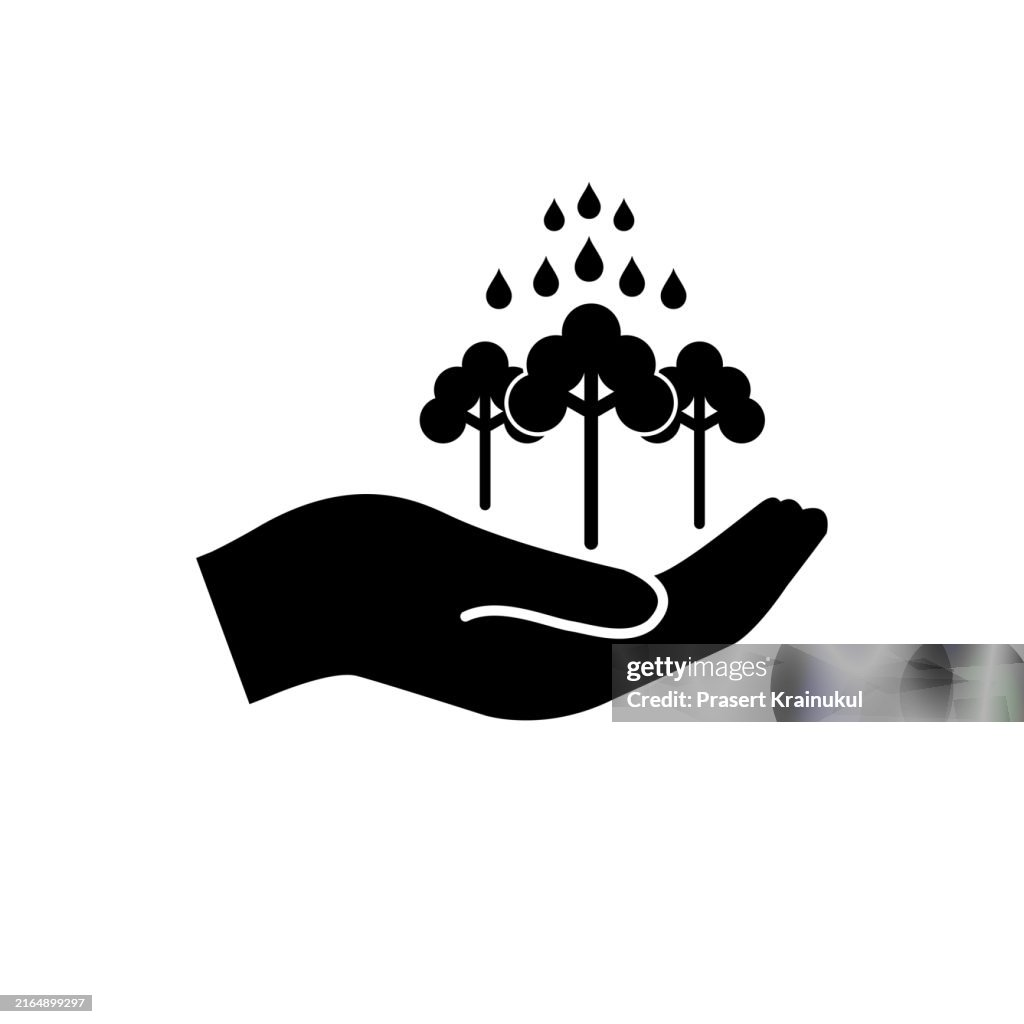 Цифрові документи можуть бути стандартизованими і інтегрованими з іншими системами, що дозволяє ефективно працювати з ними в глобальних рамках.
ДЯКУЮ ЗА УВАГУ!
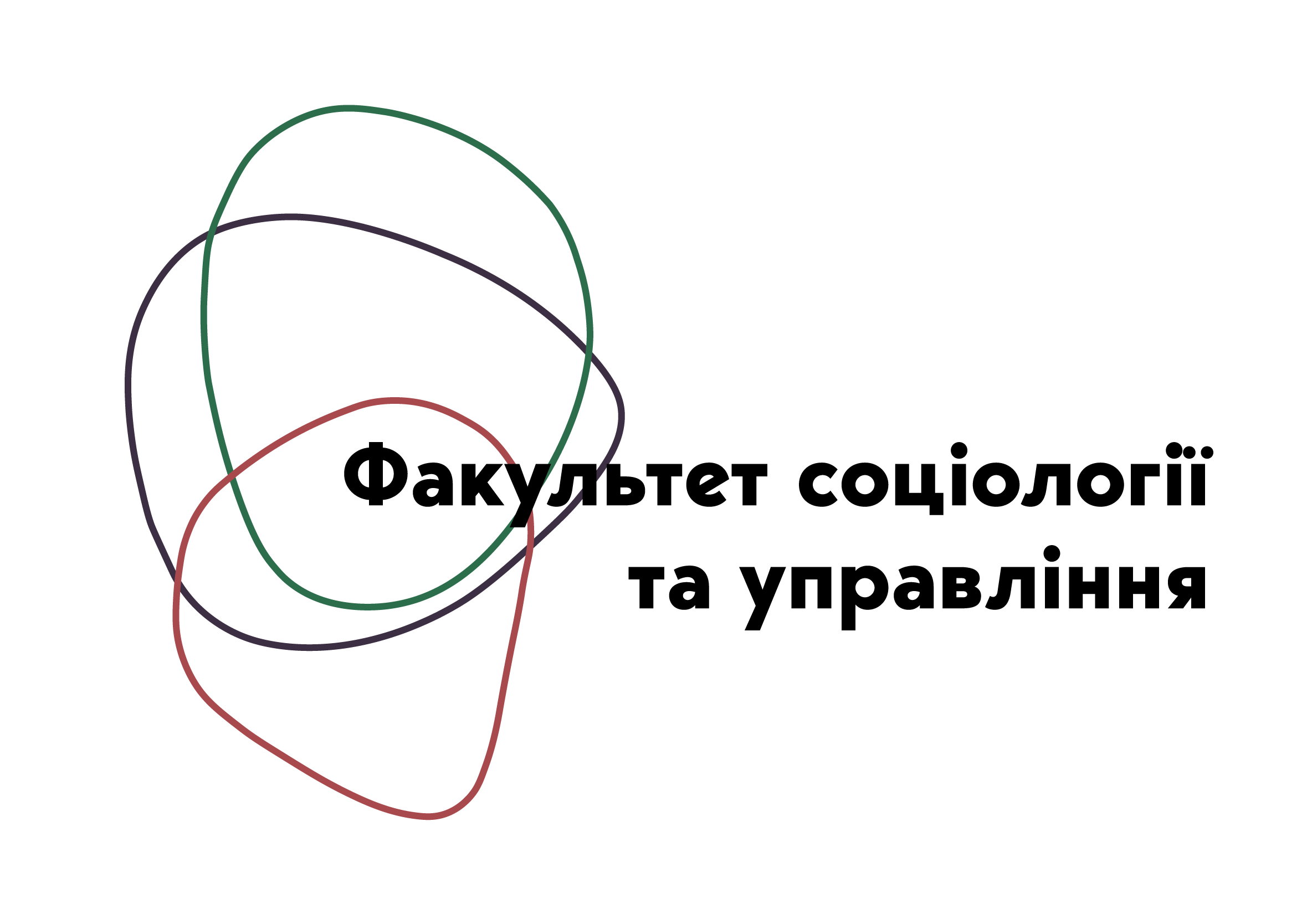 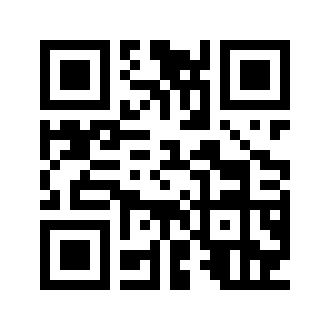 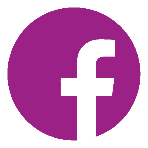 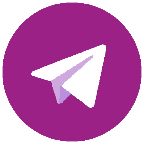 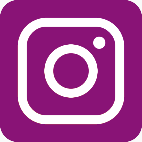 @fsu_znu